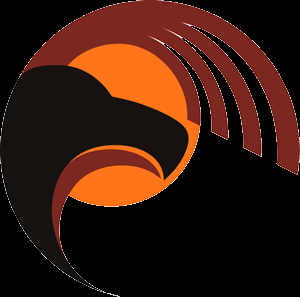 NIDA American Indian Research Scholars Mentorship Program
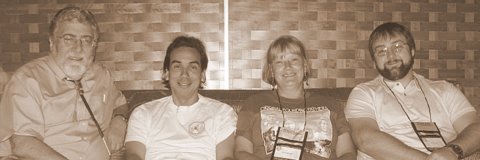 Bethesda, Maryland 
October 14, 2009
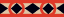 1
NIDA Native Scholars Workgroup
Ray Daw, MA  New Mexico
Joseph Gone, PhD Michigan
Clyde McCoy, PhD Florida
Bernard Segal, PhD Alaska
Sallie Stevens, PhD Arizona
Pamela Jumper Thurman, PhD Colorado
Kamilla Venner, PhD New Mexico 
R Dale Walker, MD Oregon
Karina Walters, PhD Washington

Deloris Big Foot, PhD Oklahoma
Dennis Norman, PhD Harvard
Associates
2
NIDA Support Staff
Lula A. Beatty, Ph.D. Chief, Special Populations Office National Institute on Drug Abuse/NIH 301-443-0441 lbeatty@nida.nih.gov 
Kathy Etz, PhD, Epidemiology Research Branch. 301-402-1749 ketz@mail.nih.gov 
Wilson M Compton, MD, MPE, Director, Division of Epidemiology, Services and Prevention Research
3
Workgroup Objectives
Education of public, students, health practitioners and researchers on addiction in the AI/AN/NH population as well as associated co-morbidities
Enhancing research competency
Developing research concepts
Grant application process
Understand maintain Native community based research
Mentoring
4
Presentation Objectives
Need for Mentoring
Logic Model  
Expectations, Goals, Objectives 
Establishing the Relationship 
Working Together 
Mentorship Webpage
5
[Speaker Notes: Ideally, the mentoring relationship should benefit trainee, mentor, sponsoring institution, and science. However, the reality is that not all successful researchers have had mentors, and not all mentor/trainee relationship end successfully. Each research institution has its own perspective on the value of mentoring, and how deeply it is willing to invest in the practice. Nevertheless, potential mentors and trainees should become familiar with likely responsibilities as well as the benefits and costs of this relationship.]
Specific Native Disparity Concerns
>50% Native Americans entering as college freshman will leave after their first year.
 Native American retention rate is 15% below the national average.
About 20 will enter college and only 3 will graduate with a four-year degree

      Source: National Institute for Native Leadership in Higher Education, 2002
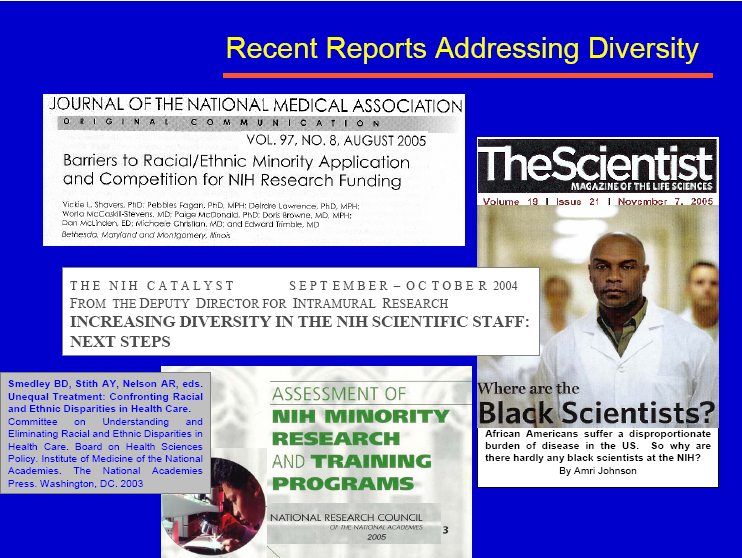 Major Shortage of American Indian Health Professionals
6
Why Develop a Native Mentoring Program?
Provide instruction on conducting research
Provide insight into Native identity – Personal and Community
Improve trainee's self-confidence 
Critique and support trainee's research 
Assist in defining and achieving career goals 
Socialize trainee into the profession 
Assist in development of collegial networks 
Advise how to balance work and personal life 
Assist in the development of future colleagues
7
NIDA Goals
Increase and retain underrepresented minority investigators (American Indian, Alaska Native and Native Hawaiian) conducting substance abuse and addiction research
Establish effective communication pathways for recruitment of new investigators or candidates for training positions at NIDA
8
Mentorship Goals
Mentor and train underrepresented minorities interested in substance abuse and addictions research 
Pair Mentees with Mentors and encourage training, site visits, and professional development
Assist in identification and recruitment of candidates for NIDA training opportunities
Establish a website at oneskycenter.org to identify Mentors, Mentees, faculty/student interests and projects, and NIDA agenda.
Enhance Native community awareness and involvement
9
The 5 Elements of Mentoring Program
Recruit: Define eligibility, market program, conduct information sessions 
Screen: applications, reference checks, interviews, orientation
Train: Overview of the program, role clarification, situational “how-to’s”
Match: Establish criteria, ensure all parties understand and agree to the terms and conditions of participation
Monitor: Continuing training opportunities, regular communication, goal setting and achievement, conflict resolution, documentation
10
Mentoring Logic Model
Postdoctoral
Predoctoral
Doctoral
Junior Mentor
Senior Mentor
Interactive Mentoring Relationships:
A mentee will have a primary mentor and have access to all mentors, mentees, their academic institutions and NIDA
11
Mentor Responsibilities: Competing ISSUES
Mentoring?
Advising
Community Involvement
Family
Tribal
Spiritual
Advocacy
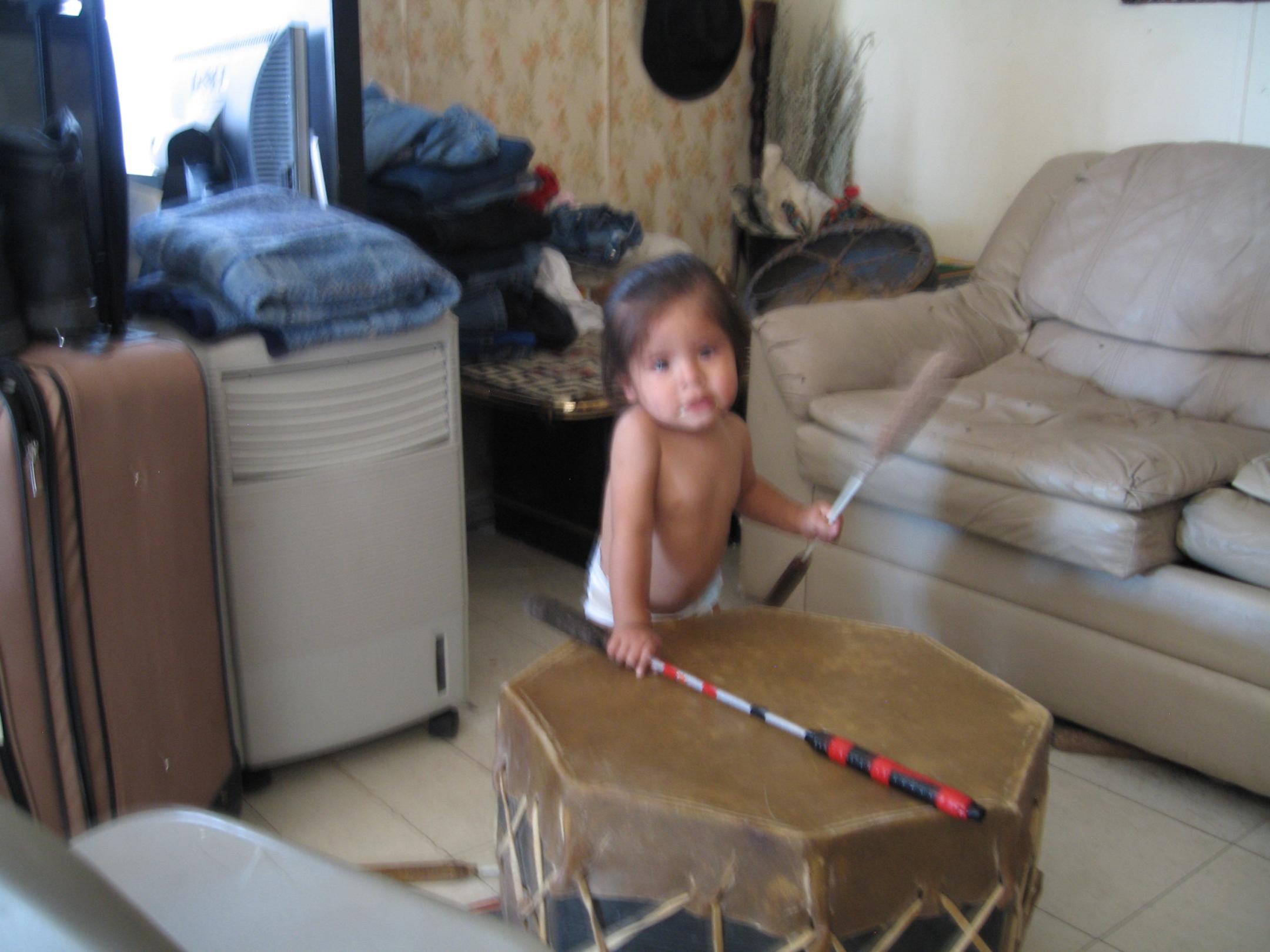 Teaching Students
Clinical Service
Research
Academic Travel
Grant
Proposals
Personal Time
12
Students
Michael Dekker, DO, Resident in Psychiatry. Phoenix, Arizona
Dan Dickerson, DO, MPH. General Psychiatry and Addictions Psychiatry. Assistant Research Psychiatrist, U.C.L.A. Los Angeles, California
Jordan Lewis, MSW. Doctoral student, Interdisciplinary PhD, Dept. of Psychology. Resilience and Adaptation Program. University of Alaska, Fairbanks, Alaska
Sandra (Sandy) L. Momper, PhD. Assistant Professor of Social Work. School of Social Work. University of Michigan. Ann Arbor, Michigan 
Olivia Belen Sloan, BA, Social Sciences, International Management and Culture. Masters student, and Coordinator, Training & Scholarship Program. Johns Hopkins Bloomberg School of Public Health, Center for American Indian Health. Baltimore, MD. 
Melissa L Walls, PhD. Assistant Professor, Department of Sociology-Anthropology, University of Minnesota-Duluth, Minnesota 
Erick Willie, BS, Psychology. Working on Masters Degree. Studying to be a medicine man. Gallup, New Mexico
James Wood,  MS. Psychology. Doctoral student. Colorado State University. Fort Collins, Colorado
13
[Speaker Notes: Add info]
Types of Contact
Face-to-Face
Especially for important and/or confidential issues
Have lunch/break together
Email
Alert mentees to programs and new information
For mentees to ask quick questions, seek direction
Reminders about programs, etc.
Phone
Setting up strategy meetings and touching base
When confidentiality and tone of voice are critical and email won’t do
14
Mentorship Activities
Attend scientific conferences with Native researchers and Native/Community themes and policy
Discuss research methods tailored to individual needs
          A. Questions, design, statistics, ethics
          B. Methods in community based research 
3.   Discuss grant applications and management
          A. Writing proposals, find funding, career 
              development, writing papers, networking
          B. Budgeting time, effort, and funds
          C. Mock NIMH review sessions
4.   Develop a scientific paper writing workshop
15
Attend Association of American Indian Physicians 38th Annual Meeting & National Health Conference
“Critical Issues in Indian Health: Science and Solutions for the Health of Our People”

          1. N= 350, with 80 pre and med students
          2. Reservation Community Setting 
          3. Alexandria, Virginia
          4. July 22-26, 2009
16
Agenda for Group
Participate in orientation meeting
Attend conference and community activities
Meet throughout the conference with mentors, mentees, and others 
Goal 1: Learn mentee-mentor personal goals and directions
Goal 2: Search for potential students and mentors
Goal 3: Experience a large Native/Scientific meeting with Federal officials, advisors
17
Attend 21st  Annual Native Health Research Conference
“Science AS Storytelling and the 
Science OF Storytelling”
             1. N=600
               2. Primary Native research meeting
               3. National leaders in Native research

Portland, Oregon August 3-6, 2009
18
Agenda for Group
Meet throughout the conference with mentors, mentees, and students
Goal 1: Continue discussion of mentee-mentor personal goals and directions
Goal 2: Search for other potential students and mentors
Goal 3: Experience a large Native/Scientific meeting in a Native community setting
19
Trainee Self-assessment
What are my research ambitions?
What are my current research skills and  knowledge?
What are some possible research interests I have?
What support do I need to pursue those research interests responsibly?
What is the timetable to completing my education/training?
20
Medical Student Elective at the Nimiipuu Health Clinic Lapwai, Idaho
Work directly with a Native physician in a primary health center
Goal to better understand the overall needs of Native communities on reservations
Learn to assess for alcohol and drug problems
Conduct literature searches to learn more about methamphetamine addiction, depression, and suicide among Native populations
21
Mentee 1
Monthly meeting with primary mentor
Regular email/phone contact with other mentors and mentees is great
2 conferences; met other Native professionals and wealth of valuable information, inspired my own research ideas
Now more interested in academics, making connections with leaders in the field
Have a specific plan for academic achievement
22
Mentee 2
This year: 2 grants;R-21 Nov 09, RO1 Mar 2010, almost complete.
Want to work with mentor to strategize toward funding possibilities and find opportunities outside of NIH
Publish at least 2 new manuscripts during the next year
Set to go up for tenure in 2012, Department wants mentee to go up early 
A major stressor is teaching workload, University without major interest in grants and writing.
23
Mentee 3
Attended 2 conferences, presented a lecture and workshop. Received feedback from mentors
Exposure to excellent mentors with time and follow-up, provided reading  and review of grant proposal
Traveled to New Mexico to meet with 2 mentors and one other mentee in CTN project
Submitted an R-21 grant this year with encouraging score, will resubmit after work with mentors
24
What Mentees May Gain:
Understanding of identity issues
Strategies for community problem solving
Greater chances for success in academics 
Increased resilience through increased
   resources
Gaining skills of learning in another mode
Valuing and understanding benefits of
   mentor/protégé relationship
25
Mentorship: Areas for Discussion
Culture, politics, and identity
How to set special research plans (short and long)
Schedule for submitting articles and grant proposals
The publication process
Course planning, teaching strategies, mentoring students
Departmental relations
Time management and professional/personal balance
Tenure and promotion process and expectations
Substantive, theoretical and methodological interests
26
One Sky Center Website
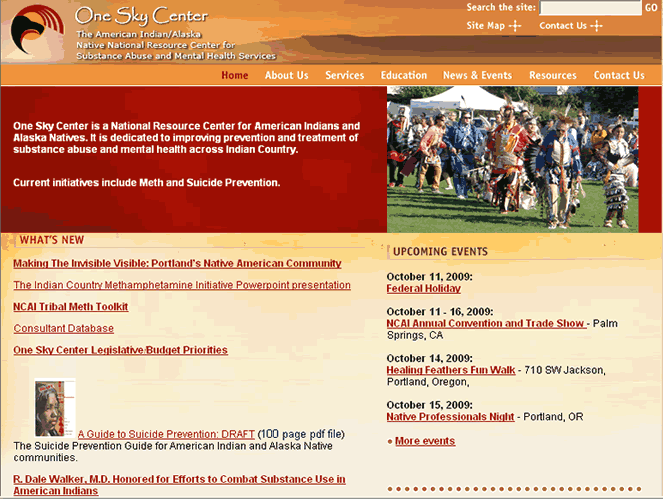 27
Mentorship Section
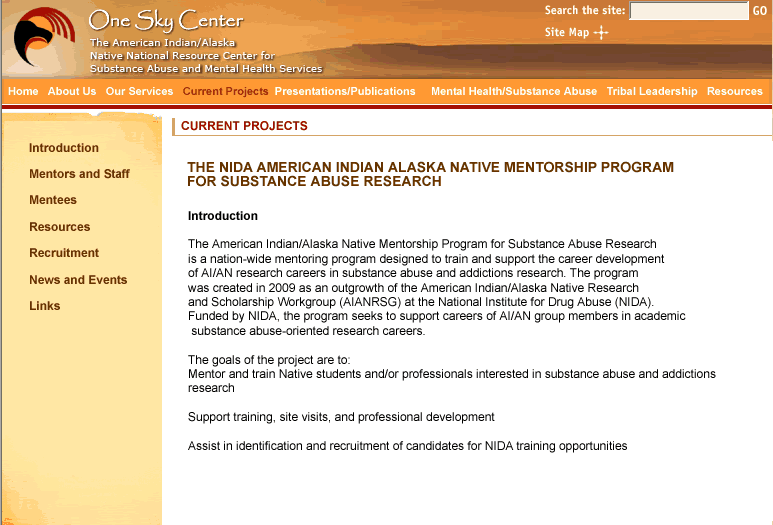 28
Future Plans
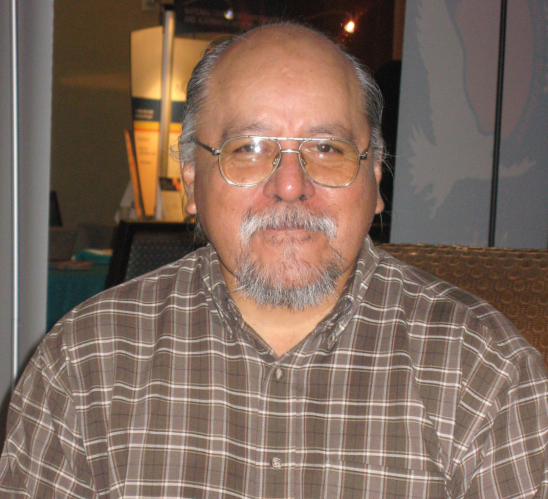 Select four more mentees
Further refine the mentor role
Recruit senior non-Native researchers as associates
Continue to develop relationships with the IHS and professional health organizations
Develop a National University Consortium for Native Health Research
Apply for National Mentoring Network Grant
29
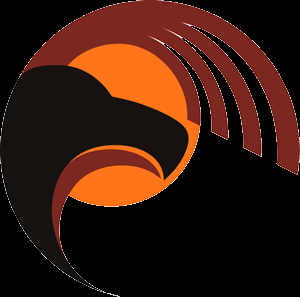 Contact us at
503-494-3703
E-mail
Dale Walker, MD
onesky@ohsu.edu
Or visit our website:
www.oneskycenter.org
30